Использование игровых и компьютерных технологий при формировании жизненных компетенций на логопедических занятиях обучающихся с ОВЗ
Наумова Наталья Викторовна
магистр педагогики, учитель-логопед, 
МАОУ «МЛ № 148 г. Челябинска»
член ГМО специалистов СИО
Центрального района г. Челябинска
Коммуникативные компетенции:
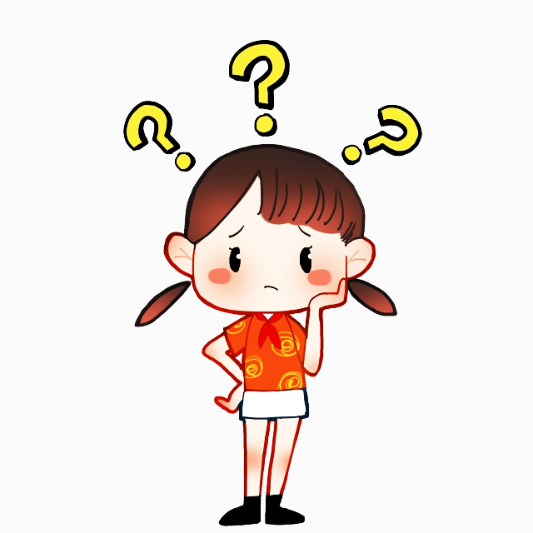 Методы работы:
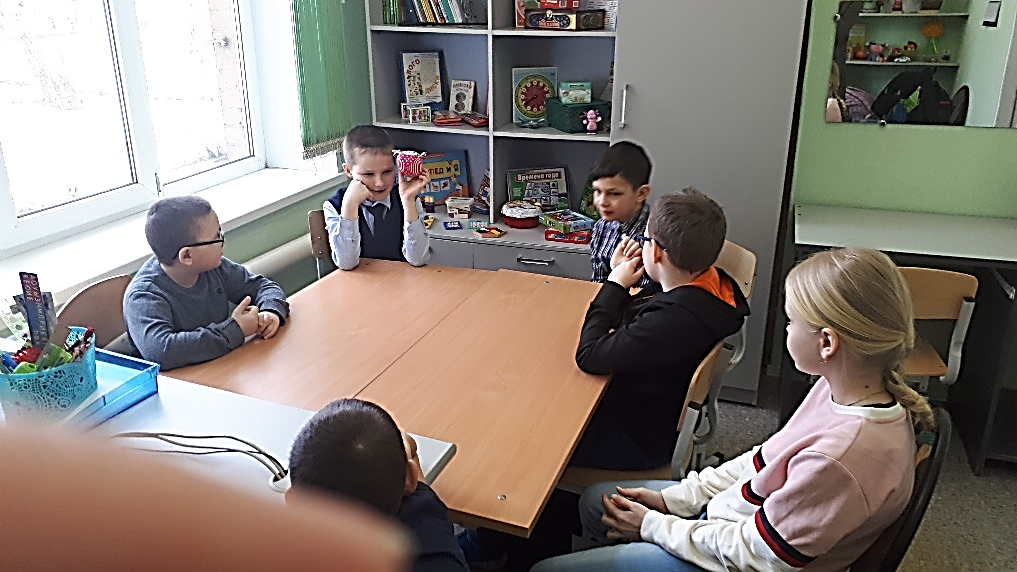 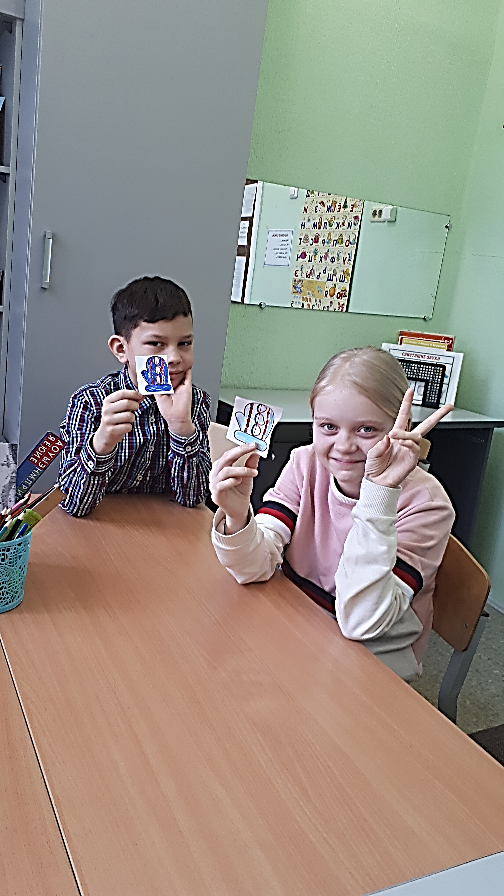 «Рукавички»
«Ласковое имя»
«Комплимент»
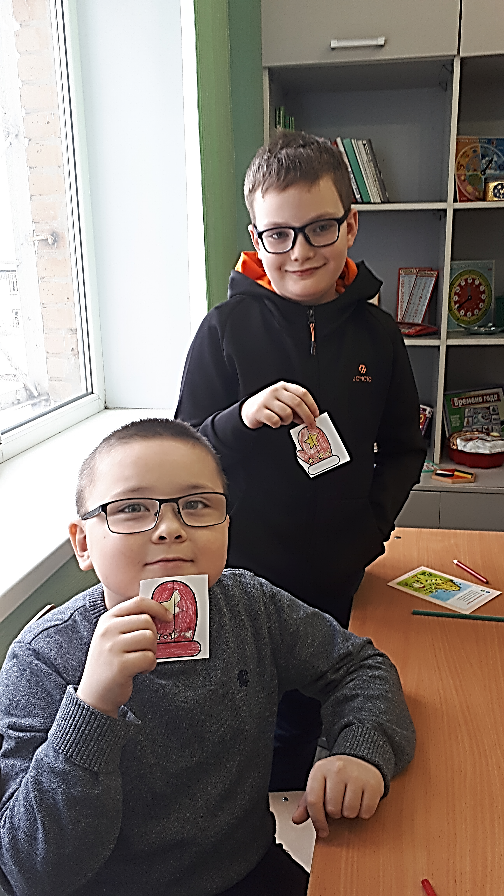 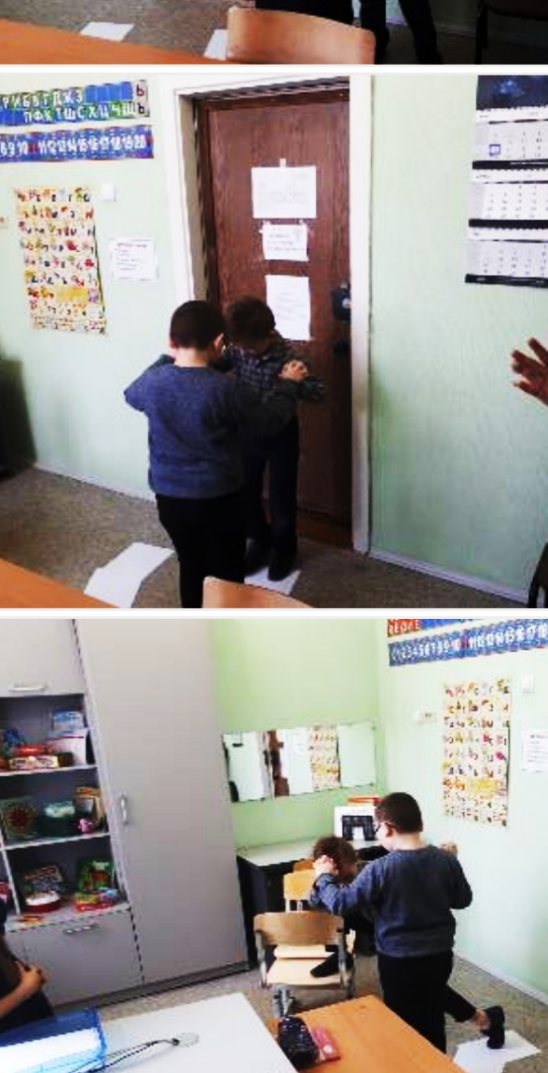 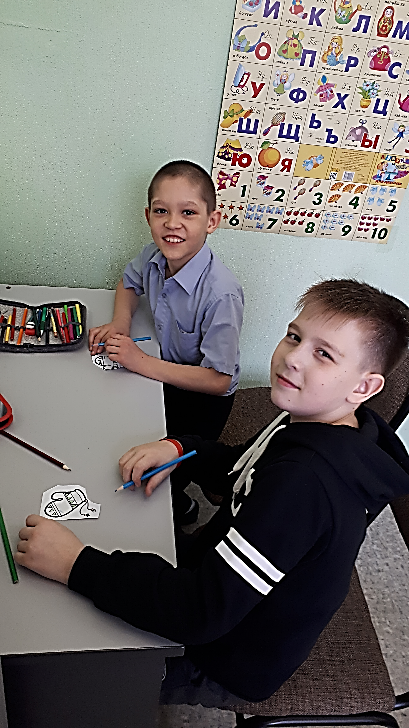 «Ладонь в ладонь»
Дидактические игры:
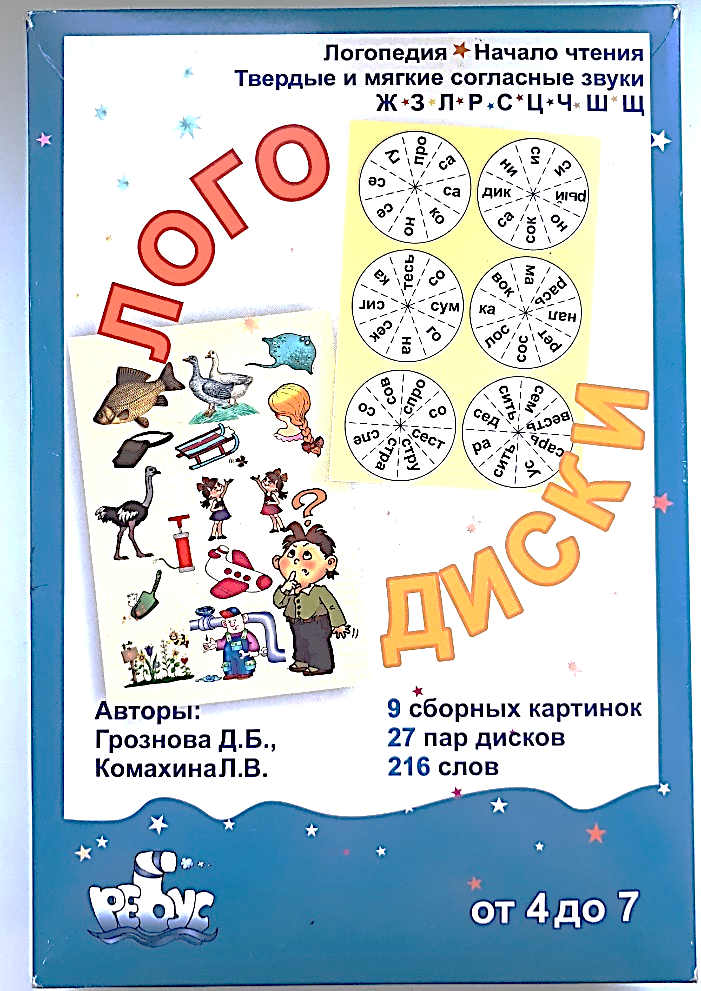 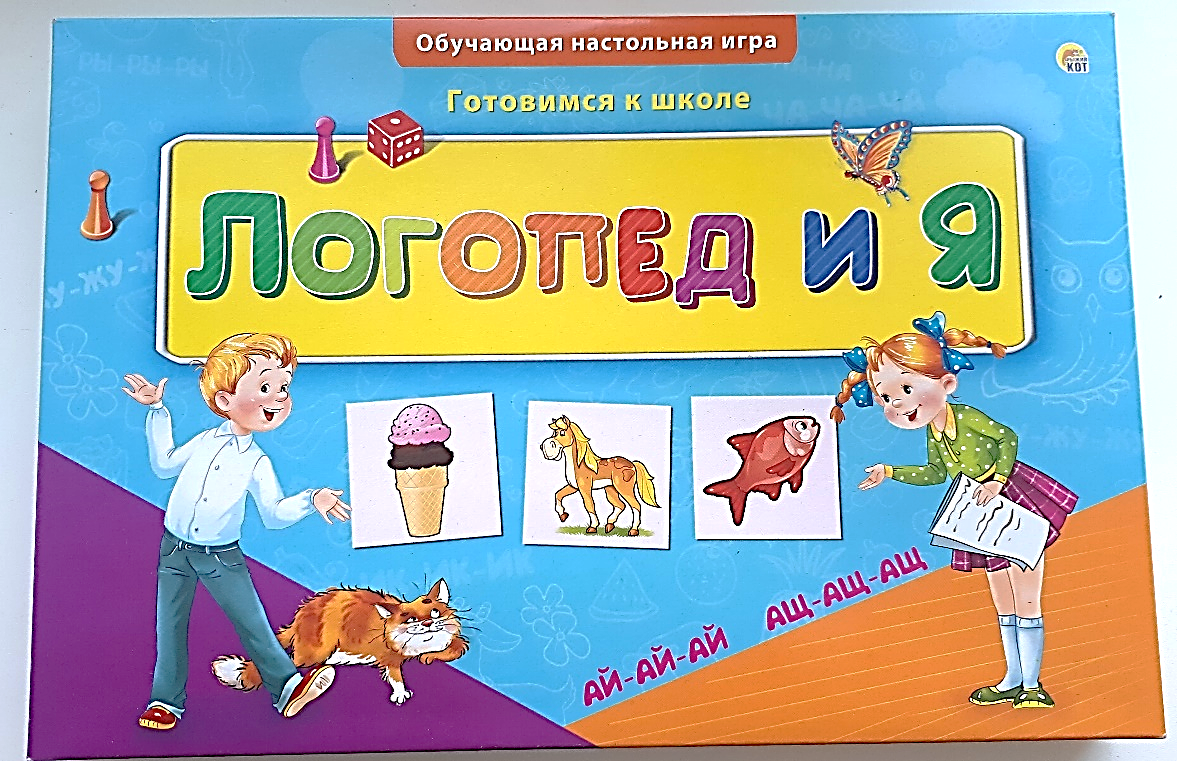 Информационно -  компьютерные технологии
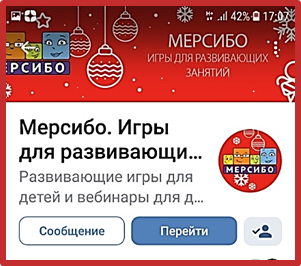 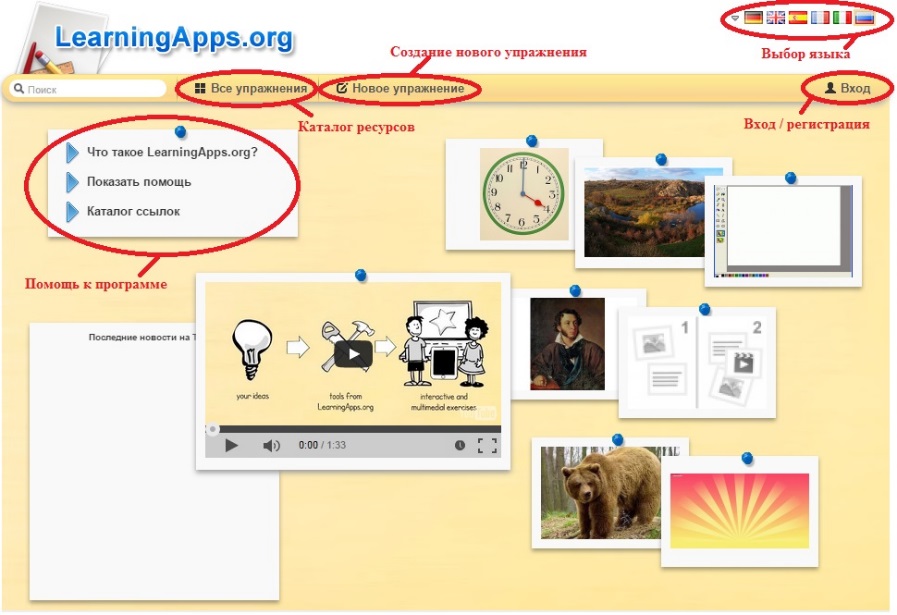 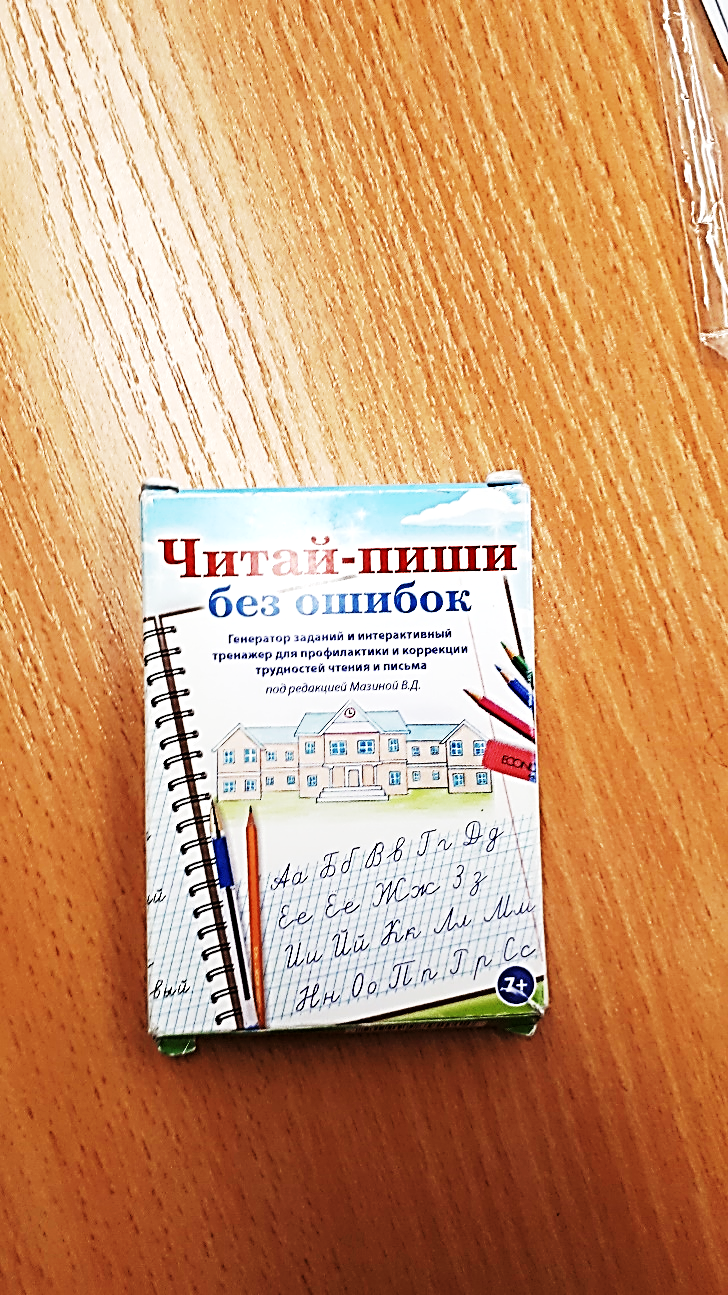 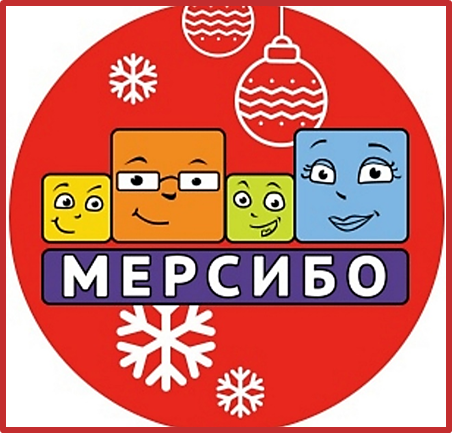 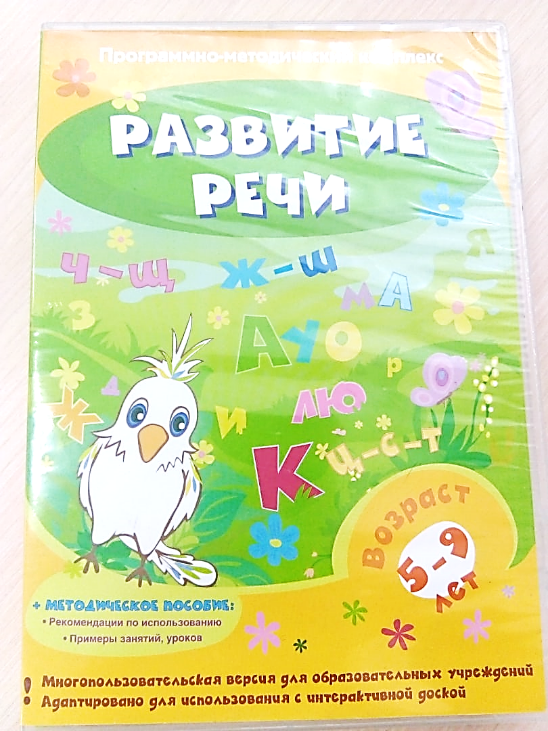 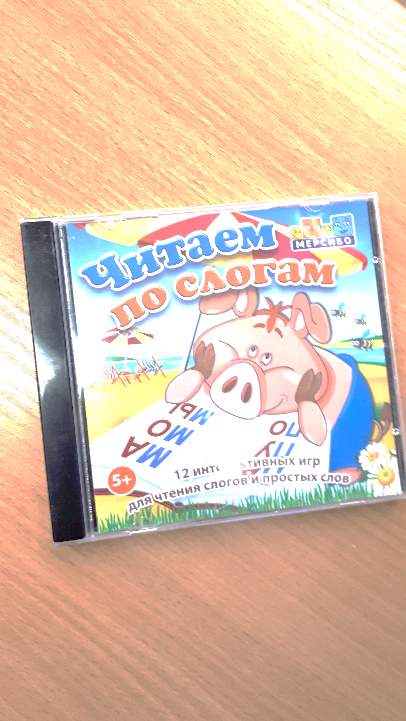 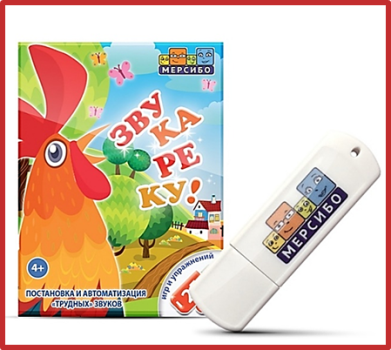 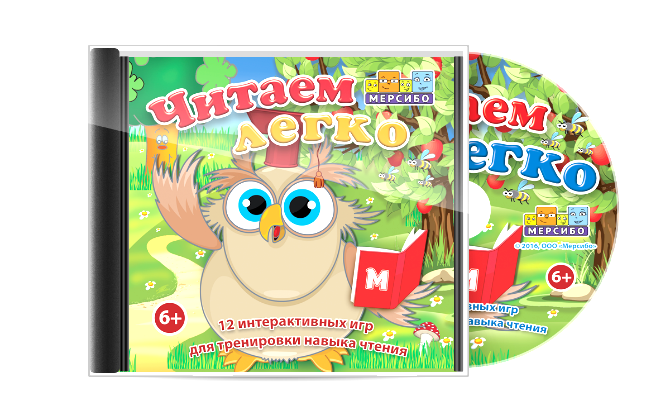 Метод проектов
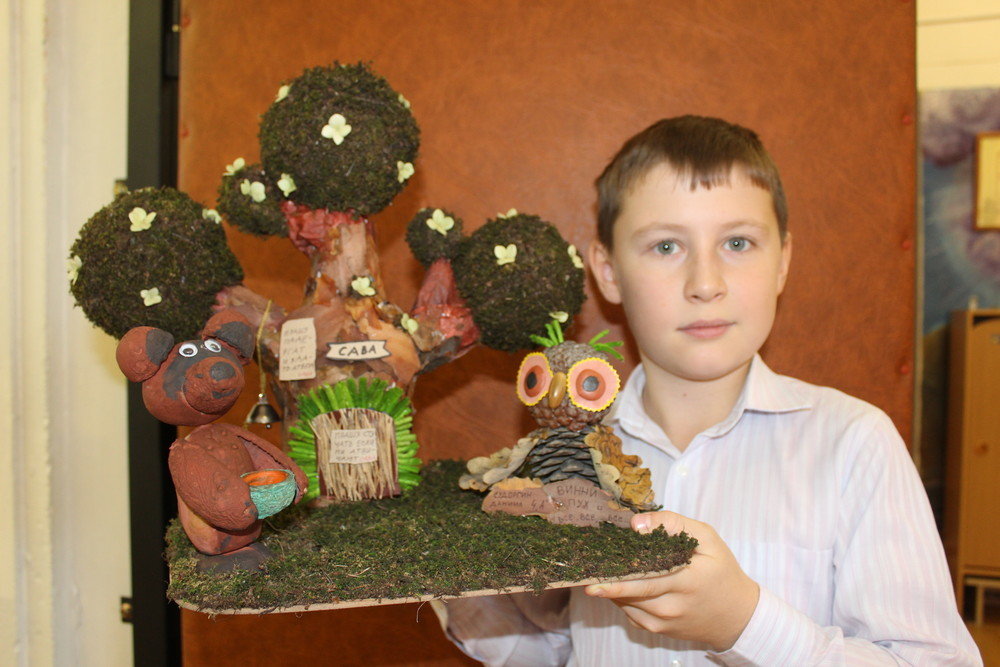 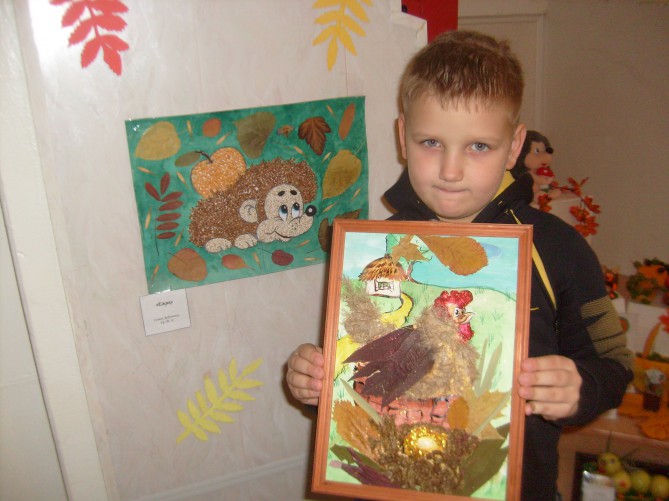 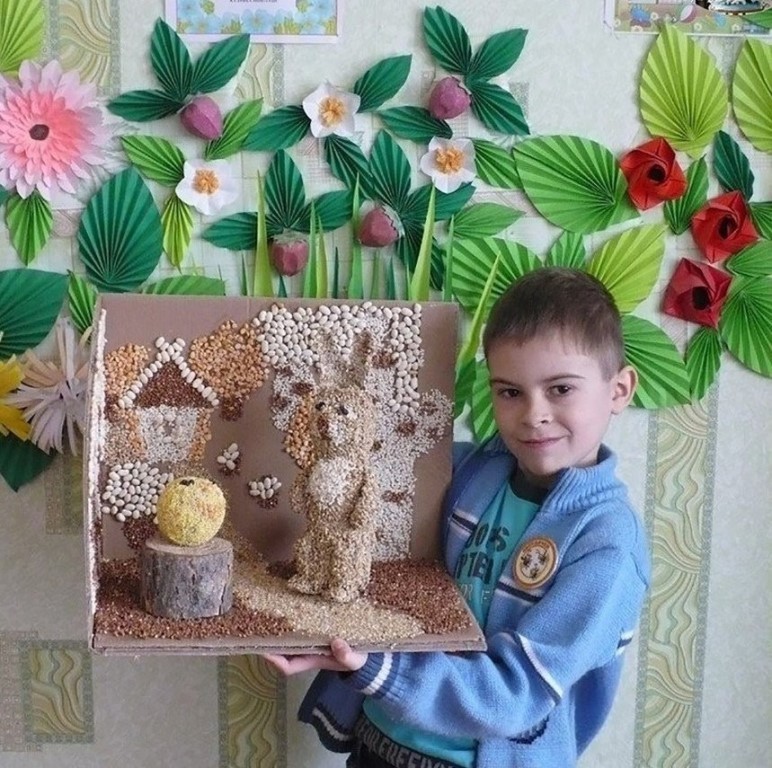 Кейс - иллюстрация
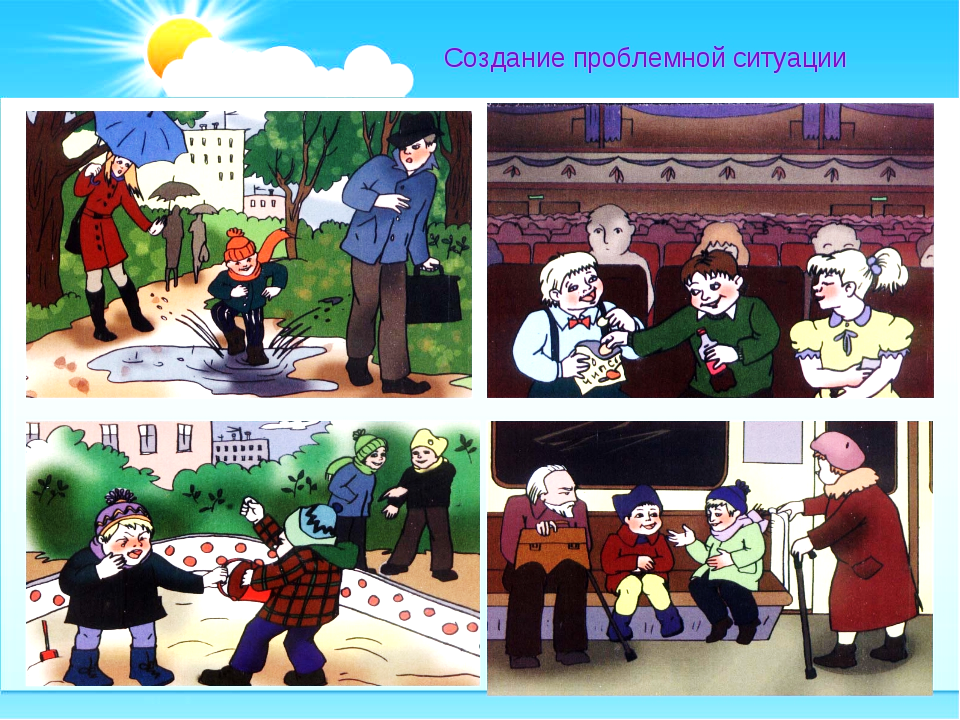 Использование игровых и компьютерных технологий при формировании жизненных компетенций на логопедических занятиях обучающихся с ОВЗ
Наумова Наталья Викторовна
магистр педагогики, учитель-логопед, 
МАОУ «МЛ № 148 г. Челябинска»
член ГМО специалистов СИО
Центрального района г. Челябинска